Рід іменників (повторення). Іменники спільного роду
Підготувала:
Коломієць  
Лариса Степанівна 
вчитель української мови та літератури 
Лисянського навчально – виховного комплексу “Загальноосвітня школа 
I – III ступенів  №1 – гімназія”
 Лисянської районної ради Черкаської області
Пригадаймо
В українській мові іменники бувають
Чоловічого роду
Жіночого роду
Середнього роду
Цей або він
Ця або вона
Це або воно
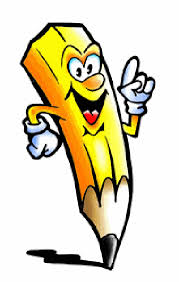 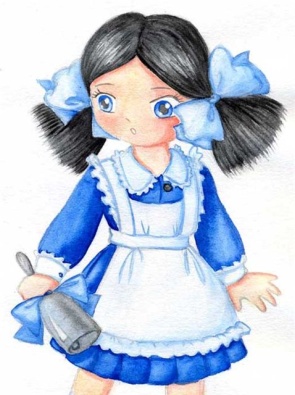 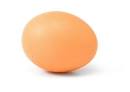 Визначити рід 
запропонованих іменників
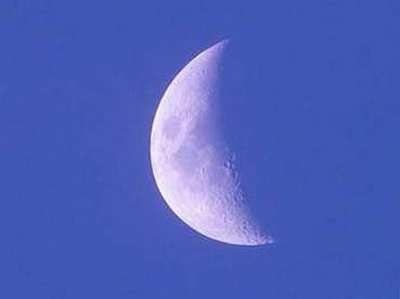 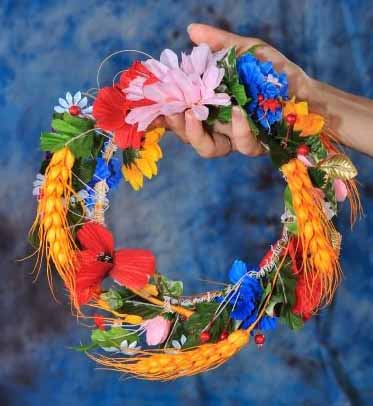 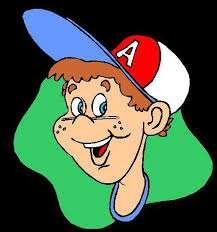 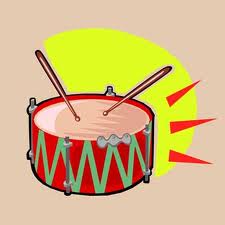 Із поданого уривка поезії “Причинна” Т.Г.Шевченка виписати іменники чоловічого роду
Реве та стогне Дніпр широкий, Сердитий вітер завива,Додолу верби гне високі, Горами хвилю підійма.
Визначити рід запропонованих іменників
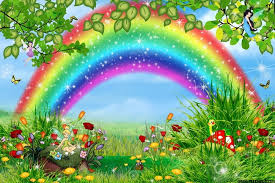 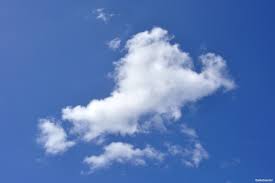 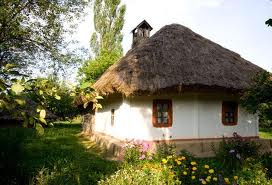 Із поданого уривка поезії “Причинна” Т.Г.Шевченка виписати іменники жіночого роду
В таку добу під горою, Біля того гаю,Що чорніє над водою, Щось біле блукає.
Визначити рід запропонованих іменників
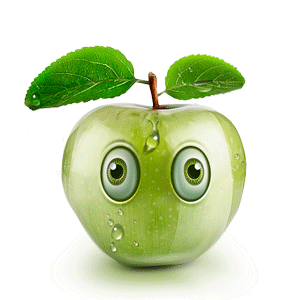 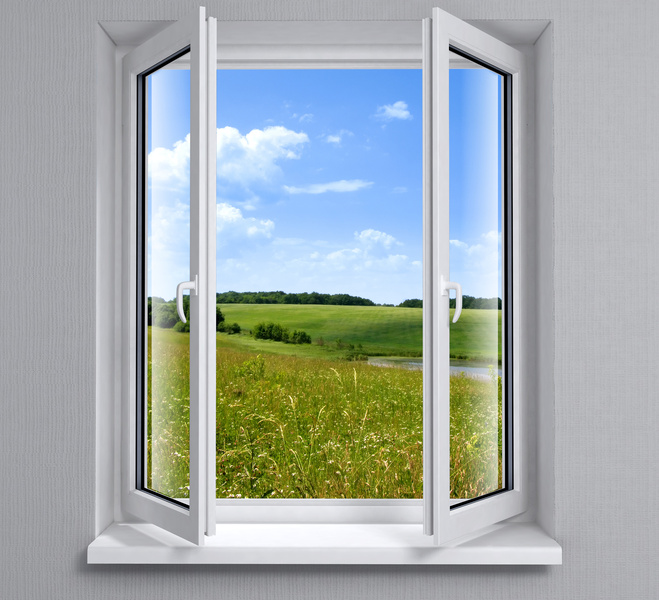 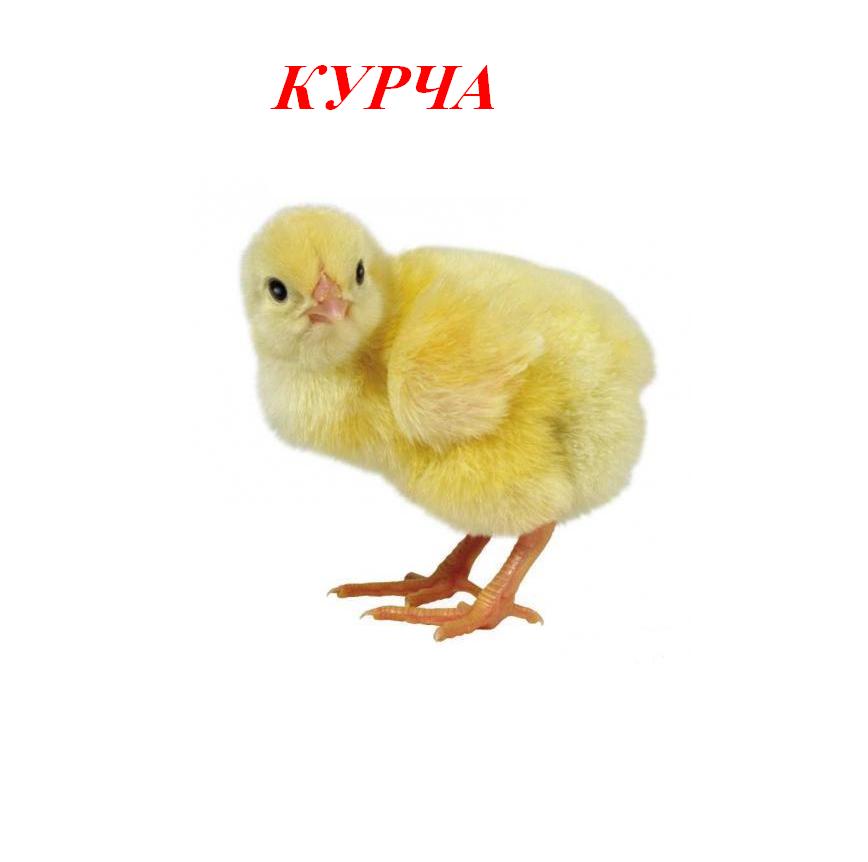 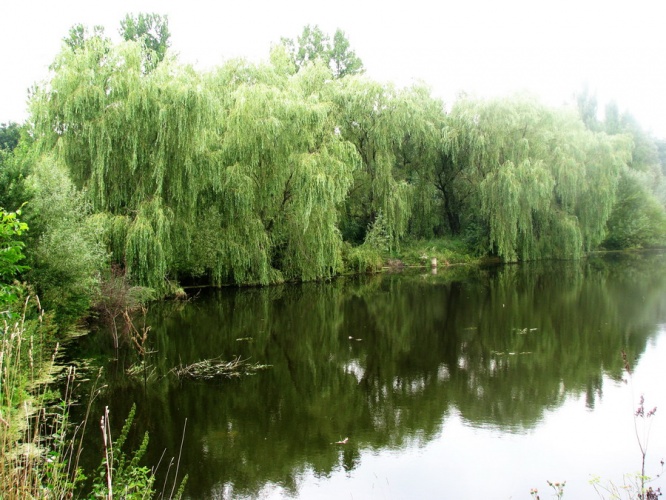 Із поданого уривка поезії “ На вічну пам’ять Котляревському ” Т.Г.Шевченка виписати іменники середнього роду
Сонце гріє, вітер вієЗ поля на долину,Над водою гне з вербою Червону калину. На калині одиноке Гніздечко гойдає, - А де ж дівся соловейко? Не питай, не знає.
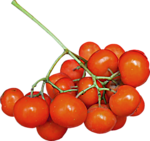 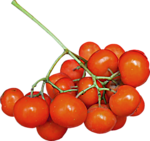 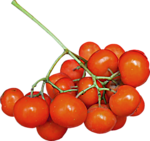 Запам’ятаймо!
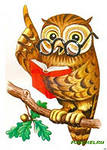 Рід іменників розрізняють тільки в однині. Якщо іменник вживається тільки у множині, то він роду не має.
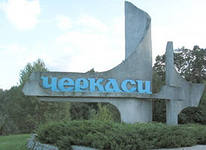 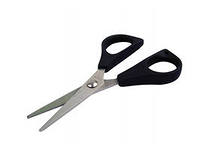 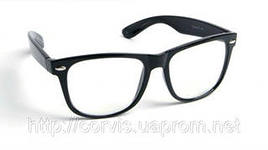 Черкаси
окуляри
ножиці
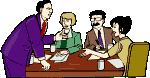 Із поданого уривка виписати іменники: 1 група – чоловічого роду, 2 група – жіночого роду,3 група – середнього роду
Попрацюймо в групах
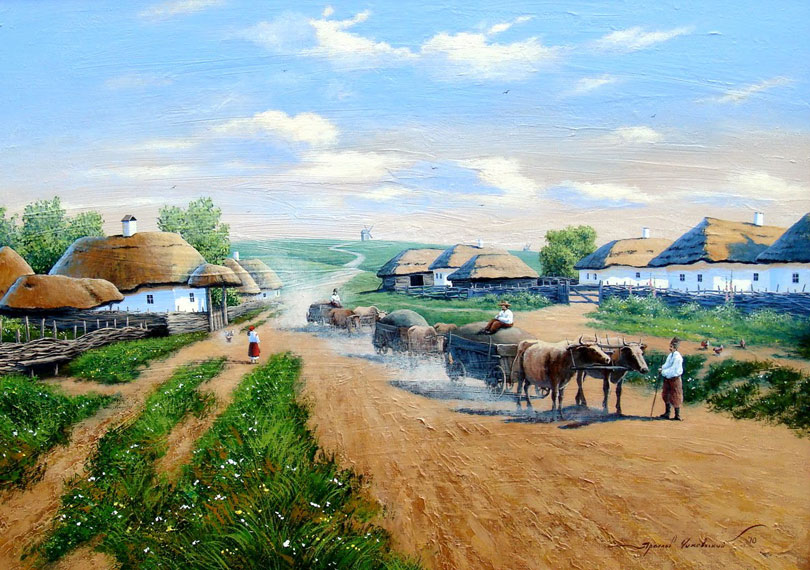 Чумак іде, подивитьсяТа й голову схилить,Чабан вранці з сопілкою, Сяде на могилі,Подивиться – серце ниє:кругом ні билини! Одна, одна, як сиротаНа чужині, гине.                      “Тополя” Т.Г.Шевченко
Розв’язати кросворд
1.Вид меблів у вигляді
горизонтально укріпленої 
на 4 ніжки широкої дошки.
2.Матеріал для писання, друку, малювання, виготовлений з ганчіркової або деревної маси.
3.Паличка воску з гнотом усередині, яку використовують для освітлення.
4.Тоненька паличка графіту або сухої фарби в оправі (переважно
дерев’яній), якою пишуть, креслять, малюють.
5.Металева, дерев’яна, глиняна або скляна посудина з ручкою.
6.Прикріплений до ручки пучок щетини, волосу або шерсті, що використовується для нанесення фарби,клею.
7.Глибока металева, дерев’яна  або глиняна у вигляді широкої чашки посудина для страви.
8.Заклад що збирає, вивчає, виставляє для  огляду та зберігає твори мистецтва, пам’ятки  історії тощо.
C
Т
І
Л
П
А
П
І
Р
С
В
І
Ч
К
А
О
Л
І
В
Е
Ц
Ь
К
У
Х
О
Л
Ь
П
Е
Н
З
Е
Л
Ь
М
И
С
К
А
М
У
З
Е
Й
Визначити рід запропонованих іменників
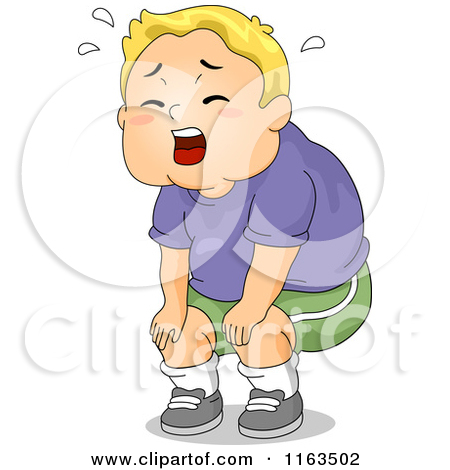 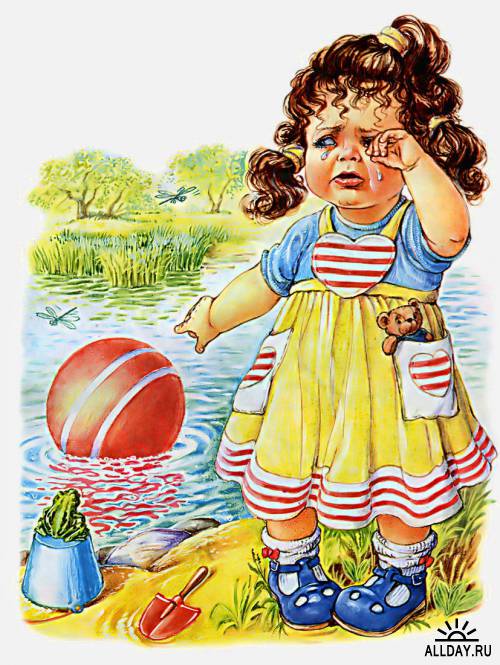 плакса
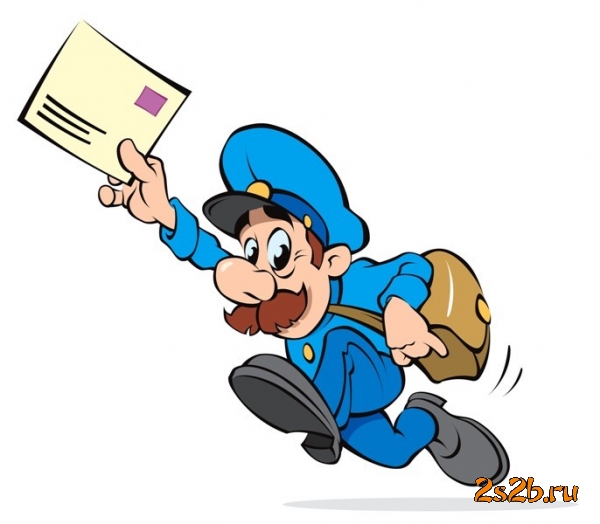 листоноша
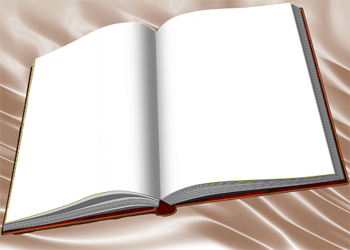 Робота з підручником
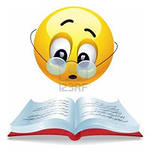 Не треба плутати іменники спільного роду з іменниками назвами професій, посад, якими називають осіб жіночої статі.
Окрему групу слів становлять  іменники спільного  роду(приналежність їх до чоловічого чи жіночого роду можна встановити лише в реченні, контексті).
Виписати з поданих іменників тільки іменники спільного роду  і пояснити їх лексичне значення
Пан, навчання, садок, базіка, мова, море, нероба, явір, Дніпро, верба, хвалько.
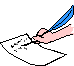 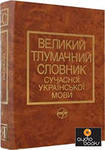 Робота із тлумачним словником
Базіка – особа, що полюбляє багато говорити.
Нероба – людина, яка не хоче працювати; ледащо.
Хвалько – той, хто надміру підкреслює свої хороші якості, риси характеру, якісь успіхи, часто з перебільшенням.
Скласти речення із виписаними словами
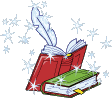 Т
В
О
Р
Ч
А
Р
О
Б
О
Т
А
Творчий  диктант 
Замінити словосполучення і речення іменниками спільного роду
1. Неуважна людина. 2. Той, хто мешкає поруч, поблизу кого-небудь.3. Роботяща, працьовита людина.4. Той, хто навчився чого-небудь самостійно, без керівника.
роззява, сусіда, трудяга, 
самоучка.
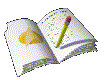 Розгадайте ребуси і визначте рід слів-відгадок
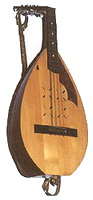 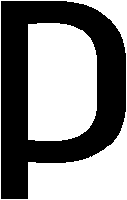 Кобзар
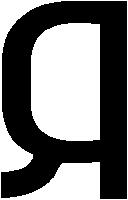 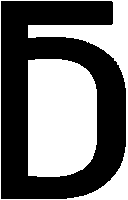 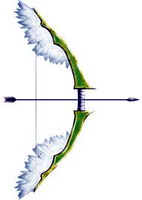 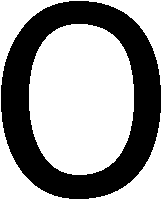 Яблуко
,,
,,
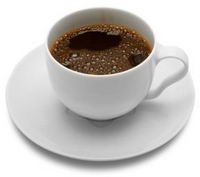 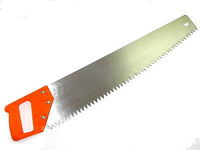 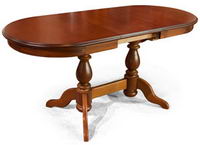 4=В
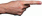 Ластівка
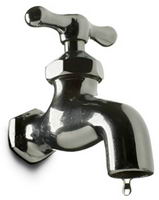 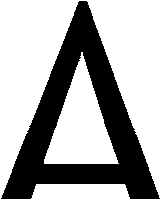 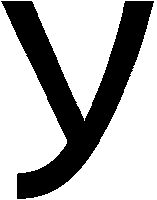 + Ї
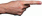 Україна
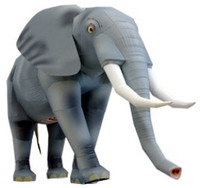 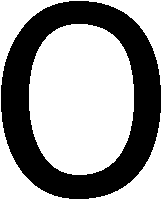 Слово
4 = В
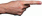 ,,
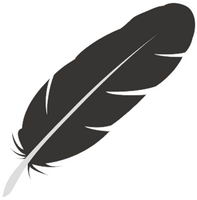 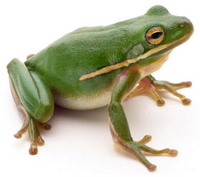 1 = В
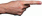 Нероба
,,
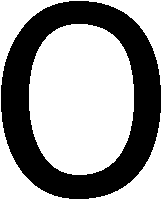 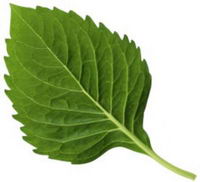 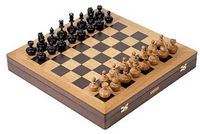 6 = В
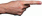 Листоноша
Тестові завдання
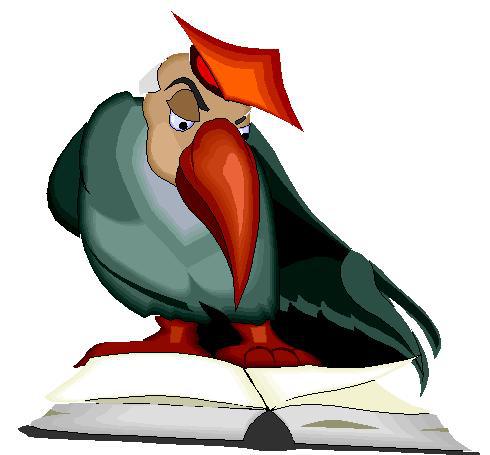 Укажіть рядок, у якому всі іменники жіночого роду
		А  молоко, садок, думка;
		Б  воля, дім, увага;
		В  нога,кімната, квітка.
2. Укажіть рядок, у якому всі іменники  чоловічого роду 
	А  берег, клас, твір;
	Б  рішення, веселка, сад;
	В   книга, музей, будинок.
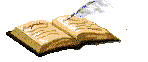 3.Укажіть рядок, в якому всі іменники  середнього роду
	А  слово, село, син;
	Б  щастя, вулиця, волосся;
	В  дитинство, слово, око.
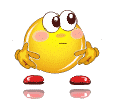 4. Укажіть рядок, в якому всі іменники  спільного роду
	А  бабуся,сестра, нероба;
	Б  бідолаха, лівша, гуляка;
	В  роззява, посуд, казка.
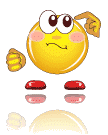 5. Укажіть рядок, в іменниках     якого не можна визначити рід		А  сани, двері, Чернівці;	Б  столи, окуляри, дні;	В  штани, берези, буряки.
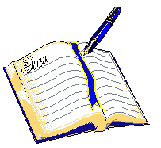 6. Укажіть рядок, в іменниках  якого  можна визначити рід	А  пахощі, Карпати, ноги;
	Б  ліси, вітри, гори;	В  ворота, солодощі, Альпи.
Відповіді: 1-В; 2-А; 3-В; 4-Б; 5-А; 6-Б.
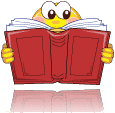 Використана література
Інтернет ресурси 
https://www.google.com.ua/search?q=ілюстрації+до+творів+шевченка&newwindow 

http://matematikamoysu.wordpress.com
 
http://prezentacii.com/animacii-dlya-prezentaciy.html